Приволжское управление Федеральной службы по экологическому, 
технологическому и атомному надзору
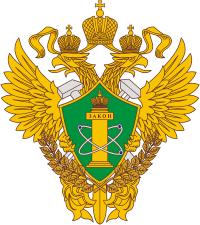 О результатах проведенных в 2024 году профилактических визитов на АГЗС
Начальник Приволжского отдела 
Перцев Сергей Олегович
2025
Приволжское управление Федеральной службы по экологическому, технологическому и атомному надзору
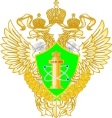 Основания проведения профилактических визитов
Пункт 11(5) постановления Правительства Российской Федерации от 10 марта 2022 г. № 336 «Об особенностях организации и осуществления государственного контроля (надзора), муниципального контроля»;


Поручение Правительства Российской Федерации 19 января 2024 г. № АН-П51-1344
Приволжское управление Федеральной службы по экологическому, технологическому и атомному надзору
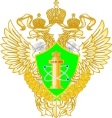 Количество запланированных профилактических визитов на 2024 год
Приволжское управление Федеральной службы по экологическому, технологическому и атомному надзору
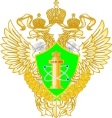 Количество проведенных профилактических визитов в 2024 году
Приволжское управление Федеральной службы по экологическому, технологическому и атомному надзору
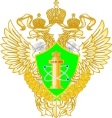 Причины составления актов о невозможности проведения профилактического визита
Не проведено 164 профилактических визита из числа запланированных по причине:

Утраты идентификационных признаков опасности автомобильных газозаправочных станций к ОПО – 99;
смены эксплуатирующей организации ОПО – 26;
исключения сведений о ЮЛ (ИП), эксплуатирующем ОПО III, IV класса опасности, сведения о котором содержатся в реестре ОПО, из ЕГРЮЛ – 38;
воспрепятствования действиям надзорного органа контролируемыми лицами – 1.
Приволжское управление Федеральной службы по экологическому, технологическому и атомному надзору
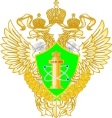 Результаты проведенных профилактических визитов
В ходе проведенных 307 профилактических визитов было выявлено 1056 нарушений требований ПБ, из них на ОПО:
III класса – 489, 
IV класса – 567. 
Выдано 273 предписания об устранении выявленных нарушений.
В отношении 2 должностных лиц составлены протоколы по статье 19.4 КоАП РФ в связи с воспрепятствованием со стороны контролируемых лиц законным действиям должностных лиц Управления.
Приволжское управление Федеральной службы по экологическому, 
технологическому и атомному надзору
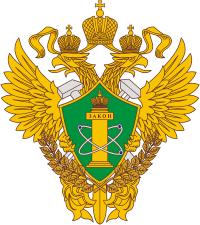 Благодарю за внимание!